Miloš Kratochvíl
 6. 1. 1948
Stručný životopis
Básník i prozaik (pro děti i pro dospělé)
Studium Střední školy potravinářsko technologické a žurnalistiky na FF UK (nedokončil)
Sportovní redaktor (Stadion, při studiu)
Od 1980 spisovatel a scénárista
Dílo
Počátek tvorby v 17 letech (fejetony, povídky, básně, texty k písním)
Poezie i próza
Scénáře pro televizi (pro děti i dospělé)
Scénáře
Pro dospělé – výběr:
Konkurs na chlapa (1984)
Stačí stisknout (1989)
Přes padací mosty (1991)
Kšeft (1992)
Styď se, nebožtíku! (1993)
Pro děti – výběr:
Taneček přes dvě pekla (1982)		
Králi, já mám nápad! (1984)
A co ten ruksak, králi? (1986)
Žáku Kašíku, nežeň se! (1986)
Čerte, tady straší! (1999)
Brnění a rolničky (2001)
večerníček Čaroděj z nafukovacího stromu (2008)
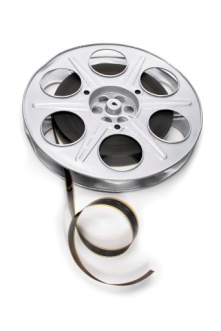 Tvorba pro dospělé
Prózy:
Svědek v bílé tmě (1979)
Pavilon J (1983)
Pozůstalí po Amorovi (1995)
Poezie pro děti
Hodina smíchu (2000)
Potkal Kočkodán Kočkonora (2000)
Zapište si za uši (2001)
Deset malých Bohoušků (2002)
Létací koště (2003)
výbor Pes nám spadla (2012)
Cestička do školy

Cestičko do školy,
jsi cestou krutou,
tašku mám plnou knih
a hlavu dutou.

(Pes nám spadla, s. 51)
Kočkodán
Potkal kočkodán kočkofina,
nebyla s ním však žádná psina.
Počkal kočkodán kočkonora,
velice podivného tvora.
Zeptal se, kudy vede cesta
do jejich hlavního města.

Kočkonor řekl: „Dělám posla.
Právě teď jdu do Kočkoosla.“

Kočkodán zavrčel jak saň:
„Hlavní město je Kočkodaň!“

(Pes nám spadla, s. 16)
Pavouk
Máš doma pro štěstí pavouka?
Ať s tebou na fotbal nekouká!
Nechtěj vědět, co se stane,
když se zblázní do kopané.

Oči mu toužebně zazáří
jen kvůli brance a brankáři,
vzdychá a snaží se pochopit,
kdo v brance napnul tu krásnou síť:
„Brankář je nejspíš druh pavouka,
sám si tu obří síť usouká –“

A pavouk, co dříve klidně spal,
teď myslí jen a jen na fotbal. 
Ve dne i v noci pak děsí tě,
když se mu pověsí do sítě
masařka, můra anebo mol,
huláká: „Už je tam gól, gól, gól!“

(Pes nám spadla, s. 2425)
Vodník z Chlumce
Vodník stůně
na dně tůně,
z leknutí má 
v oku tik.
Když u brodu
kalil vodu,
porazil ho 
pátek štik.

V zádech píchá,
sotva dýchá,
říká si však:
„Bohudík –
kdyby k Chlumci
táhli sumci,
byl bych teď už nebožtík.“
Deset malých Bohoušků
Žilo, bylo u rovníku
deset malých černoušků.
Když k nim jejich táta mluvil,
tak všem říkal: Bohoušku.

Zeptal jsem se opatrně,
zda se mu to nemotá.
Řekl: „Je to spravedlivé.
To je škola života!
Každý chce mít, co má druhý,
takový je dnešní svět;
když jsem dal všem stejná jména,
nemůžou si závidět.“

(Pes nám spadla, s. 71)
Popelka
Ze všech holek v naší čtvrti
je nejhezčí Ester.
Maminku má hodně přísnou
a je ze tří sester,
tatínek je popelářem –
takže je věc jasná!
Utrhl jsem tři oříšky,
ať je holka šťastná!

Třískla šutrem do oříšků
jednou, dvakrát, potřetí:
Ve dvou byla zdravá jádra,
z třetího prach vyletí…
Žádné boty, žádné šaty,
ani nitka zlatá!
Zuří Ester, zuří máma
a ještě víc táta.

Prskal vzteky, kulil oči,
zaplály mu tváře:
„Ty si budeš dělat šoufky
z dcery popeláře?!“
Tak skončila moje láska
k pohádkové nevěstě.
Popelář mě s kukavozem
honil dva dny po městě!“
Leporela
Jaké bude počasí
Před oponou, za oponou
Psiny
Bodlináček, ježčí kluk
Bodlináček, ani krejčí, ani švec
Bodlináček ve Veselí
Prózy pro děti
Králi, já mám nápad (1994) 
Už sněží už chumelí! aneb Mikuláš, Ježíšek, pan Vrána a my (2000)
Jak chtěl být Honza peciválem (2000)
Rybáři a hastrmani (2006)
Františkovy pohádky z Kouzelné školky (2006)
Františkova velká kniha pohádek (2007)
Čaroděj z nafukovacího stromu (2008)
Omyl děda Vševěda (2008)
Jejda a Helemes (2009) 
Pachatelé dobrých skutků 1: Puntíkáři (2009) 
Pachatelé dobrých skutků 2: Duchaři (2009) 
Draka je lepší pozdravit aneb o etiketě (2009) – s D. Krolupperovou 
Strašibraši, aneb tajemství věže v Kamsehrabech (2010) 
Fanfárie (2010)
Kouzelné soboty (2010)
Pachatelé dobrých skutků 3: Kouzláci (2010)
Modrý Poťouch (2010)
Pachatelé dobrých skutků 4 - Bouráci (2011) 
Hloupežníci (2011)
Kočkopes Kvído (2011)
Minipohádky - Jak chtěl být Honza peciválem, Kouzelné nůžky (2011)
Minipohádky - Nebezpečná přímluva, O dvou obrech (2011)
Školníci (2012)
Ocenění
SUK 2009 Cena ministryně školství (Puntíkáři, Duchaři)
Knihopábitel 2009 (Puntíkáři, Duchaři)
Knihopábitel 2010 (Strašibraši)
SUK 2010 Cena noci s Andersenem (Kouzláci)
 SUK 2010 Cena dětí – 3. místo (Kouzláci)
 Zlatá stuha 2010 (Modrý Poťouch)
White Raven Avards 2011 (Strašibraši)
Pachatelé dobrých skutků
Puntíkáři
Duchaři
Kouzláci
Bouráci
Klofáci
Rozhovor autora na téma Pachatelé dobrých skutků
http://www.citarny.cz/index.php?option=com_content&view=article&id=2033-pachatele-dobrych-skutk-u-podruhe&catid=19&Itemid=3771&joscclean=1&comment_id=2215#CommentForm

„Hlavně mám z popularity Puntíkářů velikou radost! A čím ji získali? Možná je už dost dětských čtenářů přesycených všemi těmi čaroději, vládci zla, temným šerem podsvětí a příběhy z jiných světů… Možná má klukovské kamarádství pořád velikou sílu… Možná se autoři snaží děti jenom napínat a zapomínají, že se děti chtějí taky smát… Možná je mezi dětmi touhy páchat dobré skutky mnohem víc, než si myslíme… A nebo se ta knížka prostě povedla. To se někdy stane.“